Обновленные ФГОС начального и основного общего образования как  механизмы повышения качества  результатов
Январь 2022
Иванова Н.Б., директор центра модернизации общего образования РИПК и ППРО
т. 89185272444
ivanovanb55@mail.ru
МИНПРОСВЕЩЕНИЯ РОССИИПРИКАЗ от 31 мая 2021 г. N 286  «Об утверждении ФГОС начального общего образования» ПРИКАЗ от 31 мая 2021 г. N 287  «Об утверждении ФГОС основного общего образования»
Утвердить прилагаемый ФГОС начального общего образования.

2. Установить, что:
образовательная организация вправе осуществлять в соответствии с ФГОС обучение несовершеннолетних обучающихся, зачисленных до вступления в силу настоящего приказа, с согласия их родителей (законных представителей);
прием на обучение в соответствии с ФГОС 2009 г. прекращается с 1 сентября 2022 года
Последовательность действий по введению ФГОС
Обязательное введение ФГОС

Рекомендуемое введение ФГОС

Введение ФГОС по мере готовности
ФГОС начального и основного общего образования Общие положения
14. Статус федеральной или региональной инновационной площадки: самостоятельно определяют достижение промежуточных результатов по годам, осуществляют ускоренное обучение и другие возможности.
17. Срок получения начального и основного общего образования для лиц, обучающихся по индивидуальным учебным планам, может быть сокращен.
ФГОС НОО: Общий объем аудиторной работы 
Минимум  2954 (было 2904) на 50 часов больше
Максимум  3190 (было 3345) на 150 часов меньше
ФГОС ООО: Общий объем аудиторной работы
Минимум 5058 (было 5267) на 209 часов меньше
Максимум 5549 (было 6020) на 471 час меньше
ФГОС основного общего образования Общие положения
Учебные предметы "Математика", "Информатика", "Физика", "Химия", "Биология" осваиваются на базовом и углубленном уровнях;
Срок получения основного общего образования составляет не более пяти лет. Для обучающихся с ОВЗ при обучении по АОП срок получения основного общего образования может быть увеличен до шести лет.
Организация вправе самостоятельно определять последовательность модулей и количество часов для освоения модулей учебного предмета "Технология" (с учетом возможностей материально-технической базы Организации).
Организация вправе самостоятельно определять последовательность модулей и количество часов для освоения модулей учебного предмета "Физическая культура" (с учетом возможностей материально-технической базы Организации и природно-климатических условий региона).
Планируемые предметные результаты
Русский язык. Передача в устной или письменной форме содержания прослушанных или прочитанных текстов с заданной степенью свернутости: подробное изложение (исходный текст объемом не менее 280 слов), сжатое и выборочное изложение (исходный текст объемом не менее 300 слов);
Литература. Устный пересказ прочитанного или прослушанного текста объемом не менее 150 слов; совершенствование умения выразительно (с учетом индивидуальных особенностей обучающихся) читать, в том числе наизусть, не менее 12 произведений и (или) фрагментов; совершенствование умения писать сочинение-рассуждение по заданной теме с опорой на прочитанные произведения (не менее 250 слов).
Рабочая программа учебного предмета
Рабочие программы учебных предметов, учебных курсов (в том числе внеурочной деятельности), учебных модулей должны включать:
содержание учебного предмета, учебного курса  …;
планируемые результаты освоения учебного предмета, …;
тематическое планирование с указанием кол-ва часов, отводимых на освоение каждой темы учебного предмета,  и возможность использования по этой теме электронных (цифровых) образовательных ресурсов, являющихся учебно-методическими материалами (мультимедийные программы, электронные учебники и задачники, электронные библиотеки, виртуальные лаборатории, игровые программы, коллекции цифровых образовательных ресурсов), используемыми для обучения и воспитания различных групп пользователей, представленными в электронном (цифровом) виде и реализующими дидактические возможности ИКТ, содержание которых соответствует законодательству об образовании.
Рабочие программы учебных курсов внеурочной деятельности также должны содержать указание на форму проведения занятий.
Рабочие программы учебных предметов … формируются с учетом рабочей программы воспитания.
Положение о рабочей программе учебных предметов, учебных курсов
3.1. Структура рабочей программы в соответствии с требованиями федеральных государственных образовательных стандартов общего образования должна иметь обязательные компоненты:
пояснительная записка;
содержание учебного предмета, учебного курса;
планируемые результаты освоения учебного предмета, учебного курса;
тематическое планирование с указанием:
Кол-ва часов, отводимых на освоение каждой темы учебного предмета;
цифровых образовательных ресурсов (по возможности) в виде мультимедийных программ, электронных учебников, электронных библиотек, виртуальных лабораторий, игровые программы;
воспитательного ресурса рабочей программы воспитания.
Положение о рабочей программе курсов внеурочной деятельности
3.1. Структура рабочей программы курса внеурочной деятельности в соответствии с требованиями ФГОС общего образования должна иметь обязательные компоненты:
пояснительная записка;
содержание курса внеурочной деятельности;
планируемые результаты освоения курса внеурочной деятельности;
тематическое планирование с указанием:
кол-ва часов, отводимых на освоение каждой темы курса;
форм проведения занятий;
цифровых образовательных ресурсов (по возможности) в виде мультимедийных программ, электронных библиотек, виртуальных лабораторий, игровые программы;
воспитательного ресурса рабочей программы воспитания.
Требования к условиям реализации ФГОС
34.2. В целях обеспечения реализации программы начального общего образования в Организации для участников образовательных отношений должны создаваться условия, обеспечивающие возможность:
формирования функциональной грамотности обучающихся (способности решать учебные задачи и жизненные проблемные ситуации на основе сформированных предметных, метапредметных и универсальных способов деятельности), включающей овладение ключевыми компетенциями, составляющими основу готовности к успешному взаимодействию с изменяющимся миром и дальнейшему успешному образованию;
Ресурсы реализации ФГОС начального и основного общего образования 2022
Обновление содержания общего образования
Примерные рабочие программы учебных предметов
Планируемые результаты метапредметные и предметные
Универсальные кодификаторы
ВПР, ОГЭ, ЕГЭ, PISA
Обновление содержания образования
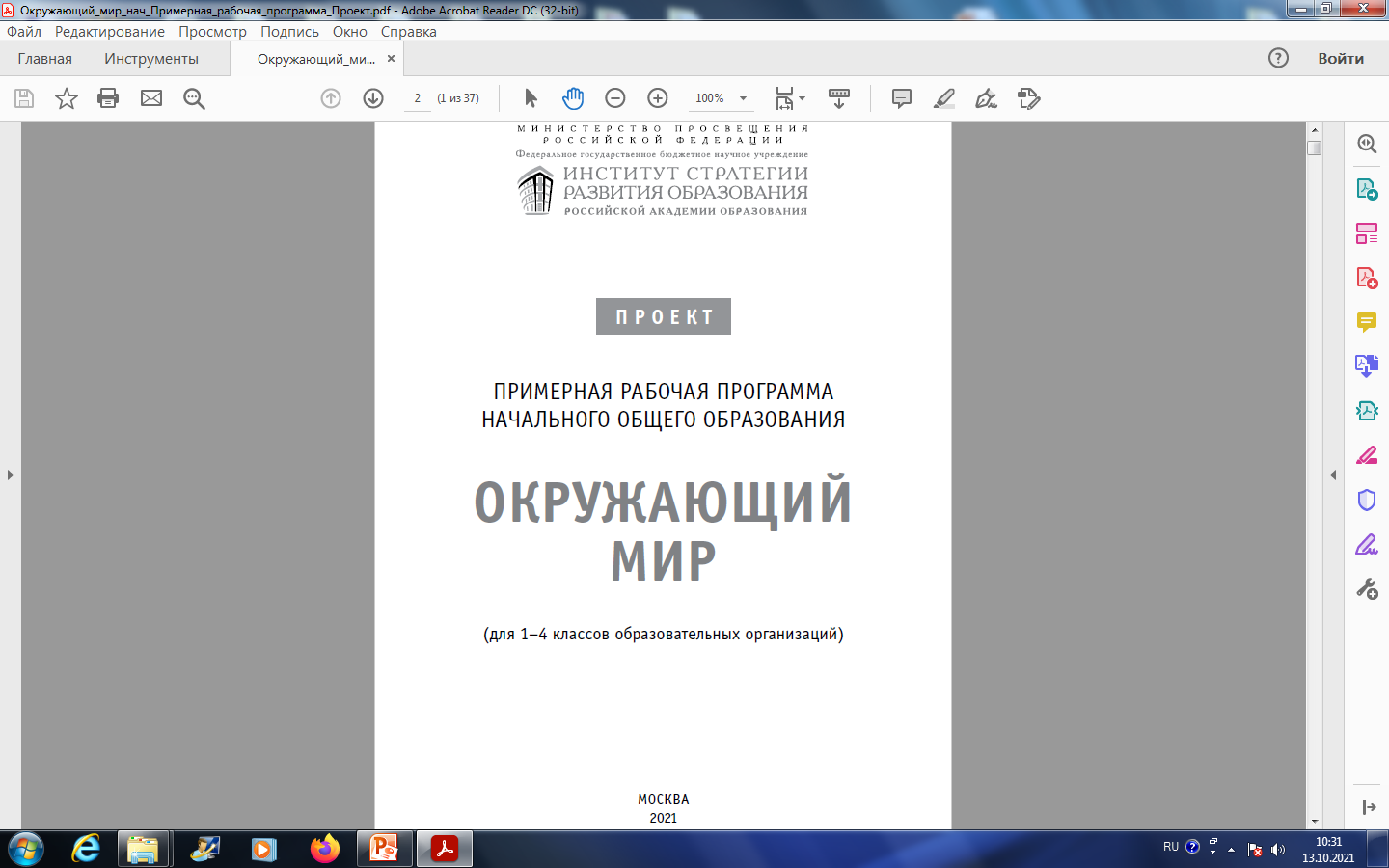 Обновление содержания образования
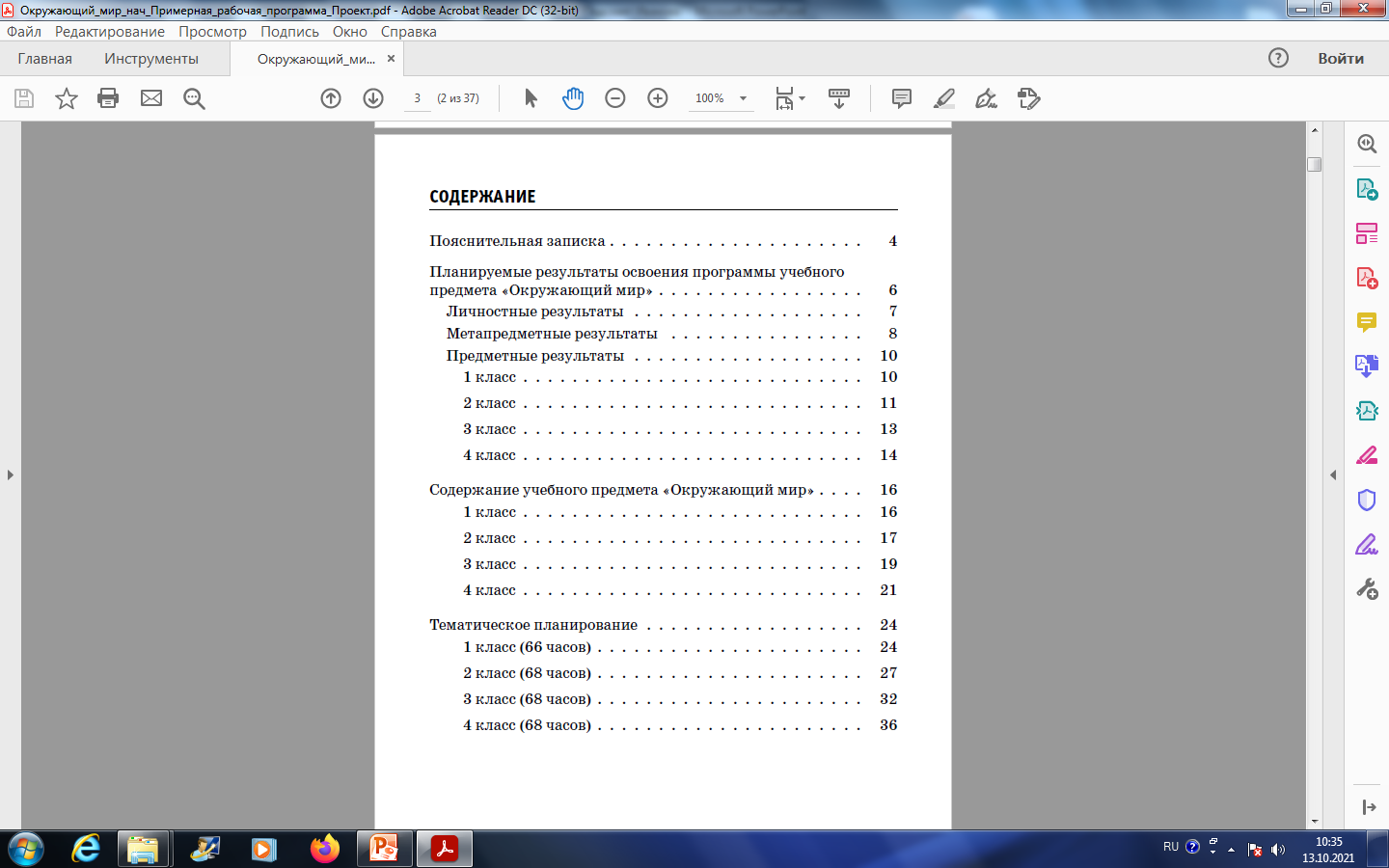 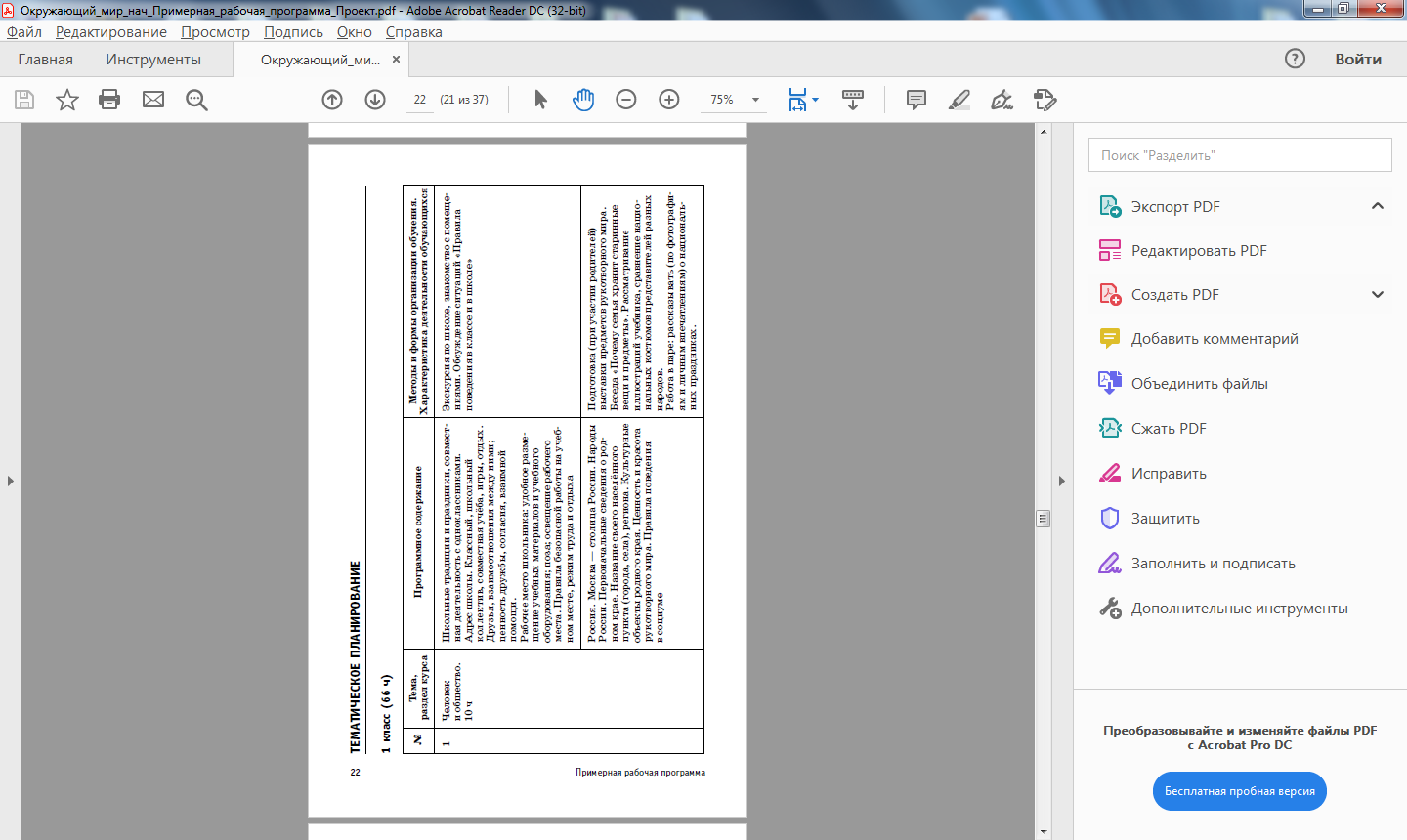 Обновление содержания образования. Тематический план
Обновление содержания по обществознанию
Финансовая грамотность
Налоговое поведение
Антикоррупционные действия
Место России в современном мире. Политика сдерживания России.
Здоровый образ жизни
Информационная безопасность
Сайт: Единое содержание общего образования
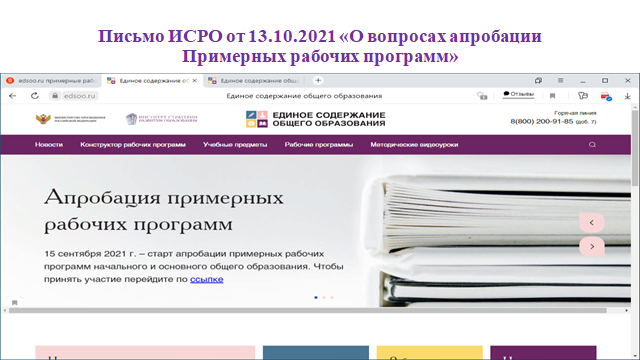 Проект ФИПИ: Кодификатор по географии 5-9
Проект ФИПИ: Кодификатор по географии 5-9
Проект ФИПИ: Кодификатор по географии 5-9
Проект ФИПИ: Кодификатор по географии 5-9
Универсальный кодификатор.                                      Метапредметные результаты
1. Умение определять понятия, создавать обобщения, устанавливать аналогии, классифицировать, самостоятельно выбирать основания и критерии для классификации, устанавливать причинно-следственные связи, строить логическое рассуждение, умозаключение (индуктивное, дедуктивное и по аналогии) и делать выводы
2. Умение создавать, применять и преобразовывать знаки и символы, модели и схемы для решения учебных и познавательных задач
3. Смысловое чтение
4. Умение осознанно использовать речевые средства в соответствии с задачей коммуникации для выражения своих чувств, мыслей и потребностей; планирования и регуляции своей деятельности; владение устной и письменной речью, монологической контекстной речью
5. Формирование и развитие компетентности в области использования информационно-коммуникационных технологий; развитие мотивации к овладению культурой активного пользования словарями и другими поисковыми системами.
УК. Математика. 4 класс. Раздел 1. Перечень распределенных по классам проверяемых элементов содержания по МАТЕМАТИКЕ
УК. Математика. 4 класс. Раздел 2. Перечень распределенных по классам проверяемых требований к результатам освоения основной образовательной программы начального общего образования по МАТЕМАТИКЕ
Фрагмент ООП НОО. Планируемые результаты. Математика
Раздел Работа с текстовыми задачами  2.5.3. Работа с текстовыми задачами







Выпускник получит возможность научиться:
анализировать задачу, устанавливать зависимость между величинами, взаимосвязь между условием и вопросом задачи, определять количество и порядок действий для решения задачи, выбирать и объяснять выбор действий;
решать учебные задачи и задачи, связанные с повседневной жизнью, арифметическим способом (в 3-4 действия);






Раздел  Геометрические величины
Выпускник получит возможность научиться:
вычислять периметр многоугольника, площадь фигуры, составленной из прямоугольников.
Выпускник научится:
анализировать задачу, устанавливать зависимость между величинами, взаимосвязь между условием и вопросом задачи, определять количество и порядок действий для решения задачи, выбирать и объяснять выбор действий;
решать учебные задачи и задачи, связанные с повседневной жизнью, арифметическим способом (в 1—2 действия);
оценивать правильность хода решения и реальность ответа на вопрос задачи
Выпускник научится:
измерять длину отрезка;
вычислять периметр треугольника, прямоугольника и квадрата, площадь прямоугольника и квадрата;
оценивать размеры геометрических объектов, расстояния приближённо (на глаз).
ВПР. Математика 4 класс.   Задание с таблицей!
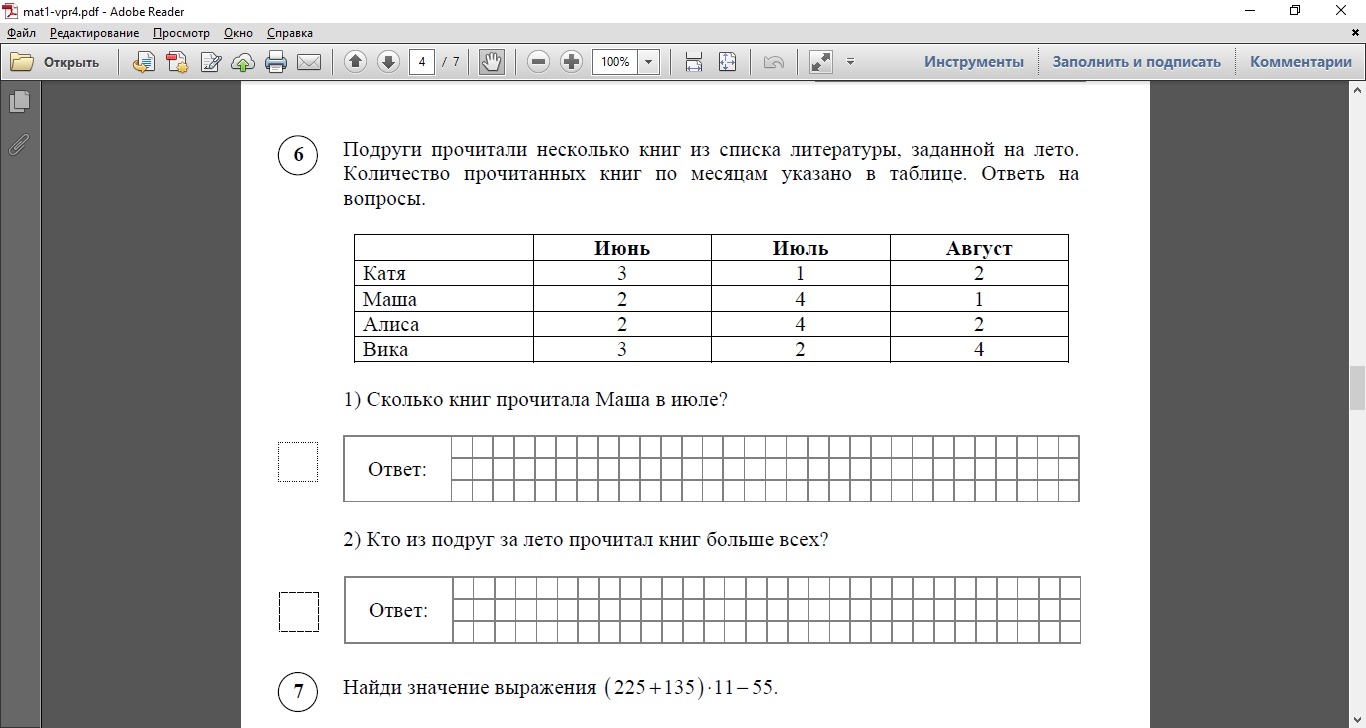 Целевые установки ВПР
Цель 1 – провести мониторинг для решения проблем по обновлению содержания образования (программы, учебники, количество учебных предметов)

Цель 2 – переориентировать школы на результат «функциональная грамотность»  – метапредметные способы деятельности с предметным содержанием
PISA 2021 - математика